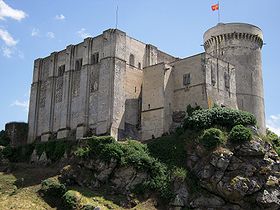 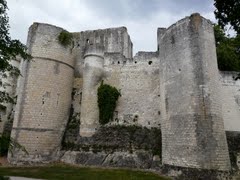 Le Donjon des Plantagenet
Le Chateau de Falaise
Carcasssone
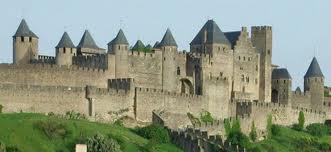